STRATEGIC
FOCUSED
Quality Improvement Seminar


Mark Splaine
June 27, 2024
RELEVANT
TEAM WORK
INTERACTIVE
INFORMATIVE
FUN
SKILL BUILDING
Nurse Practitioner & Physician Assistant
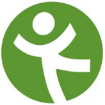 Training Programs
Session Goals
Learn from colleagues about the work they have done during the seminar series

Observe, appreciate and inquire into the applications of QI concepts and tools in the work of each team

Celebrate the success of our colleagues
2
Agenda
Format for today’s session (5 minutes)
Team presentations (20 minutes each)
Take-home points & upcoming presentations (5 minutes)
3
Curriculum Plan
An overview of Quality Improvement (10/12/23)
Care Observations & Stakeholder Considerations (10/26/23)
Organizing your Improvement Project (11/9/23)
Global Aim and Fishbone Diagram (11/30/23)
Process Mapping (Flowcharts) (12/14/23)
Measurement to Inform Change (1/11/24 & 1/25/24)
An Approach to Testing a Change (2/8/24)
Communication about your Improvement Effort (2/22/24)
Stakeholder Analysis & Conflict Management (3/14/24)
Managing Up and Gaining Leadership Buy-In (3/28/24)
Negotiation (4/11/24)
Negotiation and More About Cycles of Change (4/25/24)
Sustaining your Improvement Effort (5/9/24)
Resident Presentations (5/23/24, 6/13/24, 6/27/24)
Presentation Format
Each site will do a 10 minute presentation 
The site will share their own slides (or we can do it if there are technical challenges)
The timekeeper will provide ‘5 minutes’, ‘2 minutes’, and ‘time to stop’ messages by Zoom chat.

The presentation will be followed by 10 minutes of questions and discussion
Presentations
DePaul CHC
Courtney, Jamie, and Shermese
CHC Stamford
Drew and Loraine
CHC Meriden 
Meghan and Shayla
Holyoke HC 
Muriel
Take-home Thoughts
1 or 2 ideas you will take away from our discussion
Thank you all!
We wish you the very best in the months and years to come as you lead efforts to improve care wherever you are in practice.